Estrategias de enseñanza
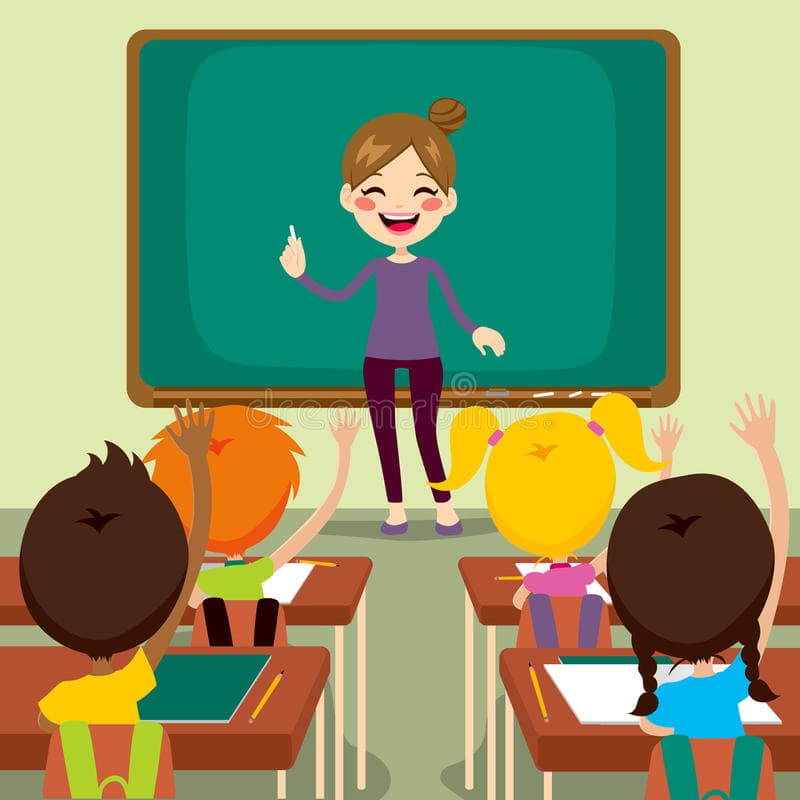 Leyda Yolanda Sonora Montalvo 
3ºB
#18
El ABP
Servicios de la comunidad
ABC
Proyectos